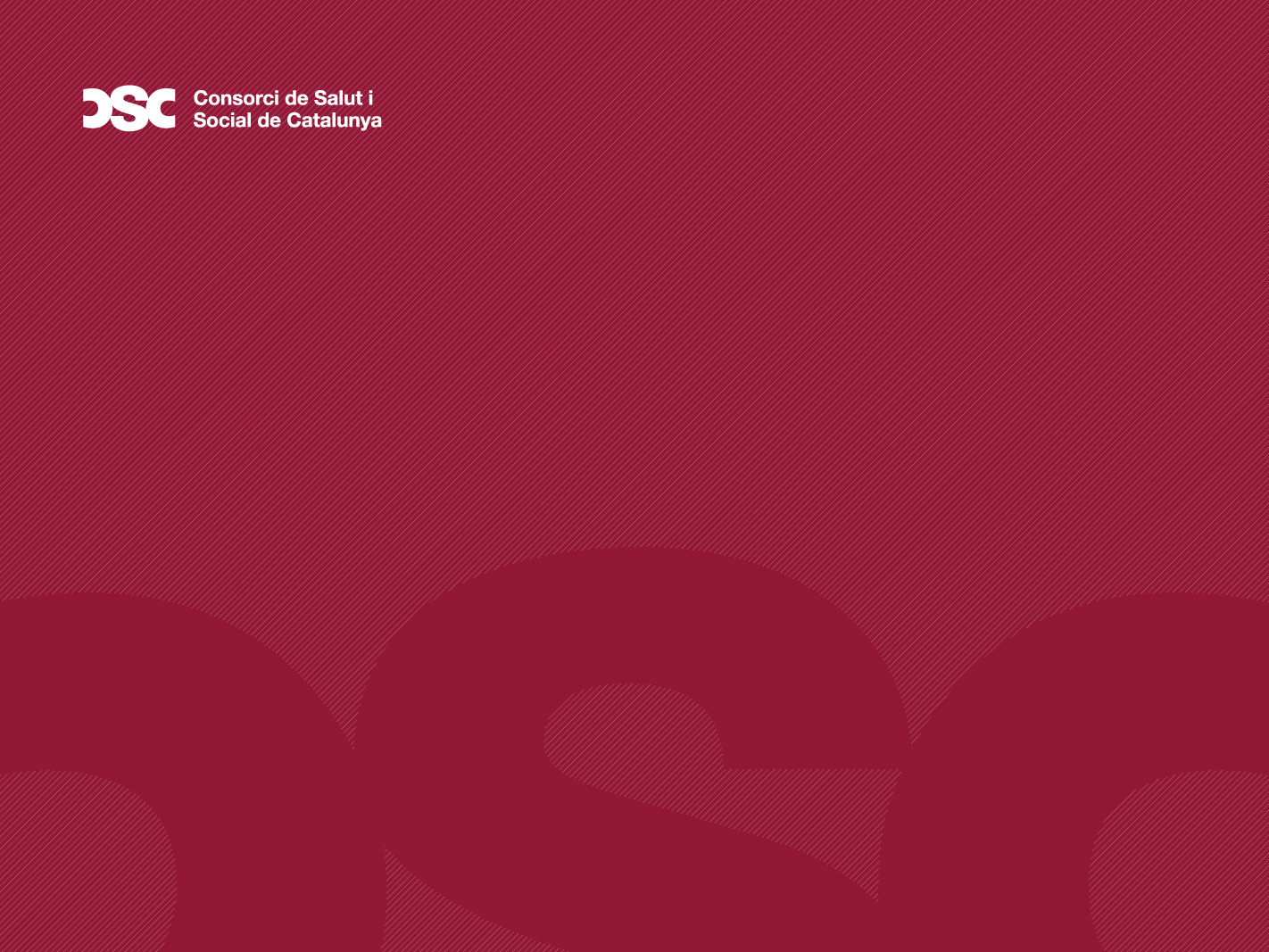 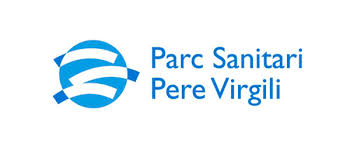 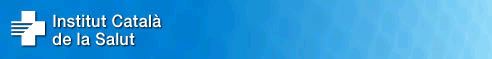 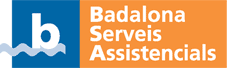 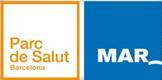 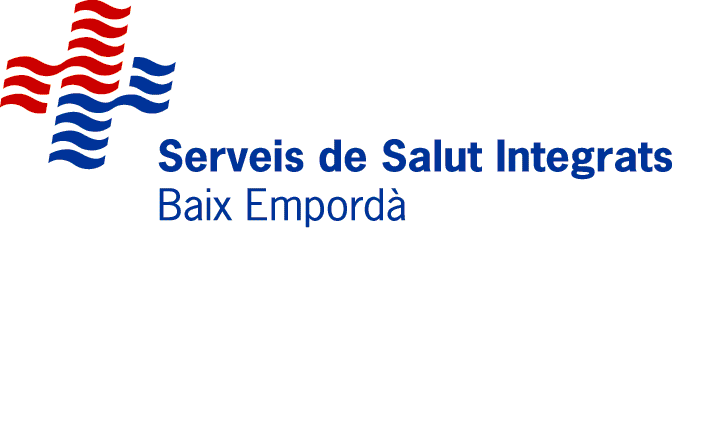 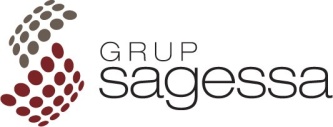 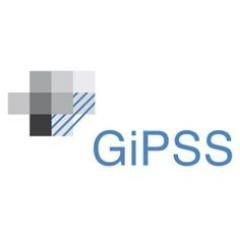 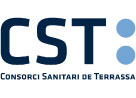 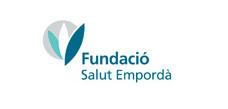 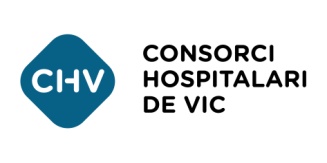 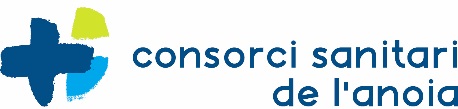 És millor la coordinació assistencial en entorns sanitaris integrats que amb múltiples proveïdors? 
Experiències dels metges d’atenció primària i especialitzada de Catalunya (COORDENA.CAT)
Francesc Cots, Ingrid Vargas, M Luisa Vázquez, Elena Medarde, Laura Esteve pel GAIA
14 de novembre de 2019
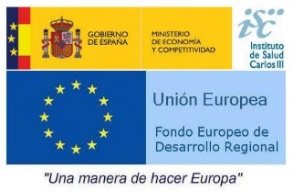 (PI15/00021)
GAIA:  Grup d’Avaluació de la integració assistèncial
GAIA:  GRUP AVALUACIÓ de la INTEGRACIÓ ASSISTENCIAL (2013).

Grup de treball d’entitats que col·laboren amb el Servei d'Estudis del CSC en el desenvolupament de recerca aplicada en integració assistencial al sistema de salut català. 

Els objectius principals són:

Desenvolupar eines de mesura de la integració assistencial
Avaluar la integració assistencial a diferents entorns de Catalunya 
   (diferents perspectives i mètodes)
Proposar recomanacions i estratègies per millorar la integració assistencial al territori
El Servei d'Estudis i Prospectives en Polítiques de Salut (SEPPS) és la unitat de recerca del CSC. 
Creada el 1996 amb l’objectiu de contribuir al desenvolupament del coneixement del CSC
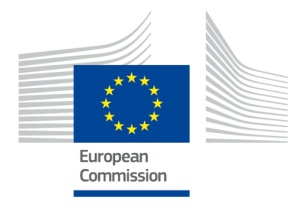 L'any 2013 el GAIA  reconegut per la Comissió Europea com a grup de recerca en l'àmbit de la integració assistencial
GAIA:  Grup d’Avaluació de la integració assistèncial
Entitats que en formen part:
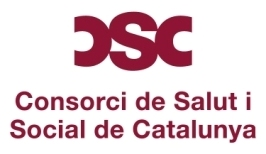 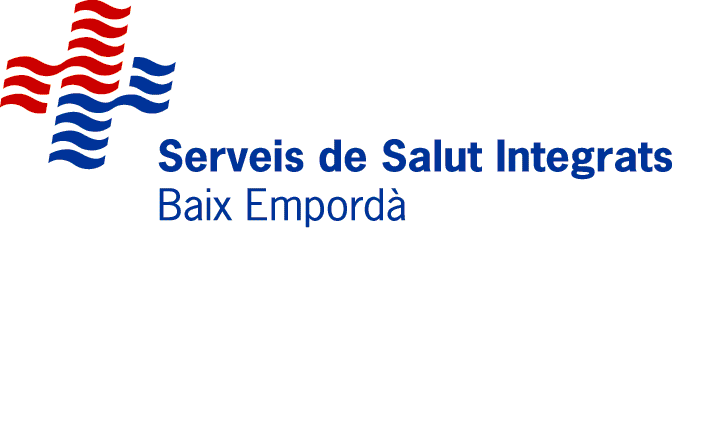 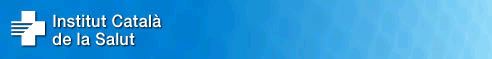 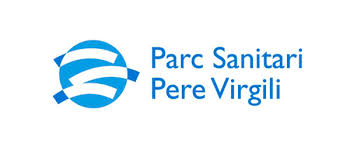 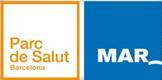 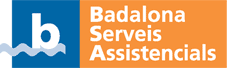 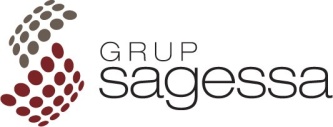 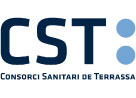 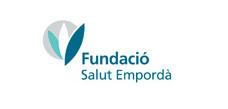 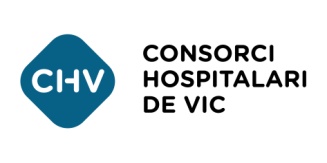 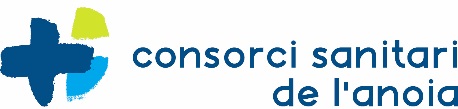 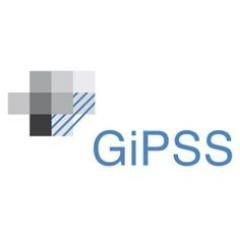 GAIA:  Grup d’Avaluació de la integració assistèncial
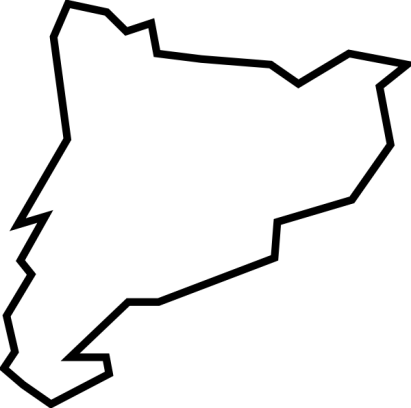 Projectes desenvolupats pel GAIA:
La coordinació entre nivells d’atenció i la seva                                              relació amb la qualitat assistencial en diferents                                            entorns sanitaris del sistema de salut.
    Coordena-cat (2016-2018)  

La relació entre continuïtat i coordinació entre nivells assistencials en diferents entorns  sanitaris ( 2011-2014) 

La continuïtat assistencial  en diferents entorns sanitaris (2009-2010)

Organitzacions  sanitàries integrades a Catalunya 2004-2007

Factors que obstaculitzen i afavoreixen la implantació d’un sistema de compra en base poblacional a Catalunya (2005-2006)
GAIA:  Grup d’Avaluació de la integració assistèncial
Què aportem:

Coneixement de la situació de la coordinació / integració assistencial a Catalunya 
Instruments i eines  de mesura (qüestionari, indicadors..)
Identificació i validació d’indicadors de coordinació assistencial
Finalitat: millorar les estratègies de coordinació i integració en el nostre entorn
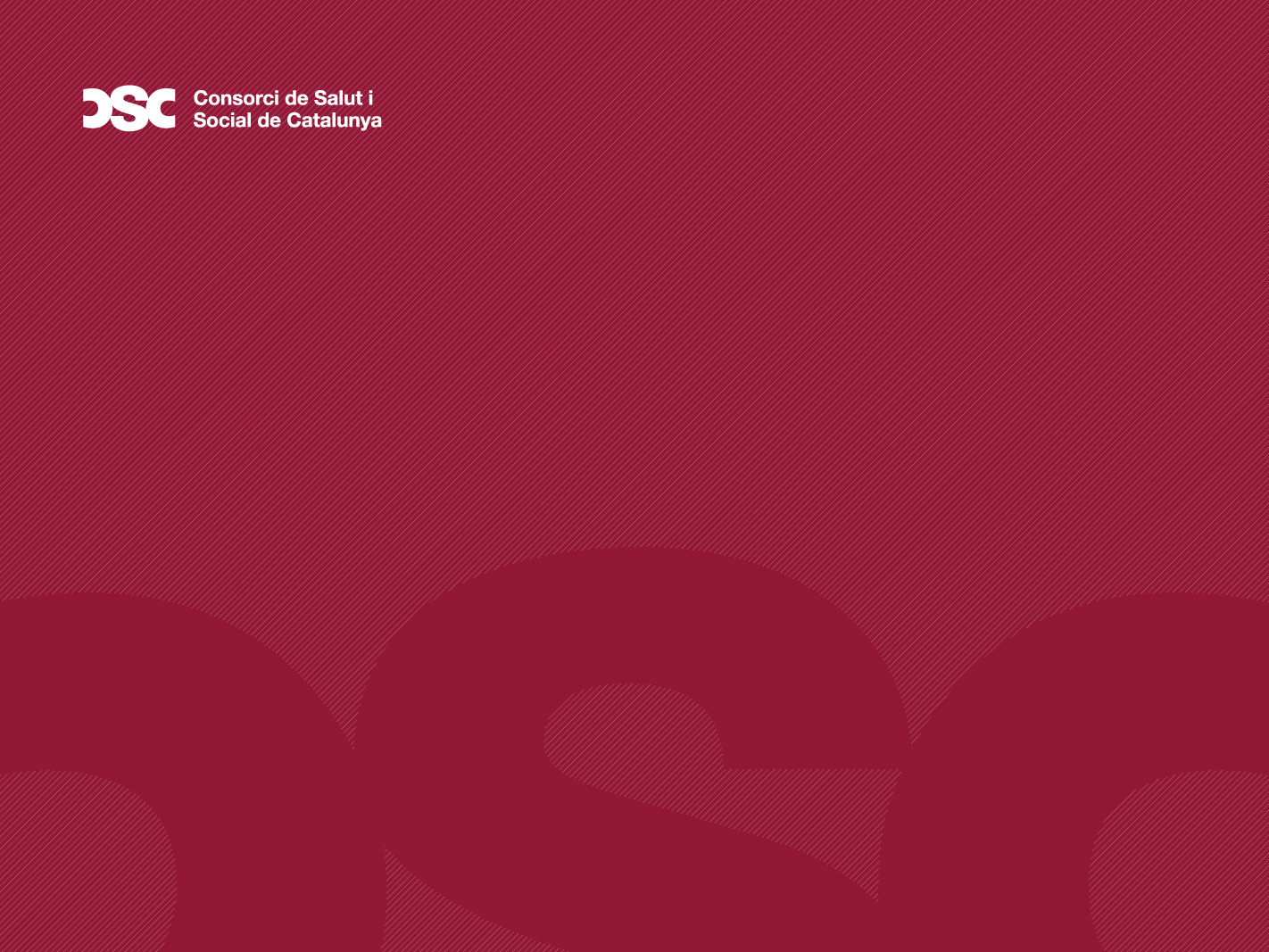 És millor la coordinació assistencial en entorns sanitaris integrats que amb múltiples proveïdors?
Resultats parcials, estudi COORDENA-CAT
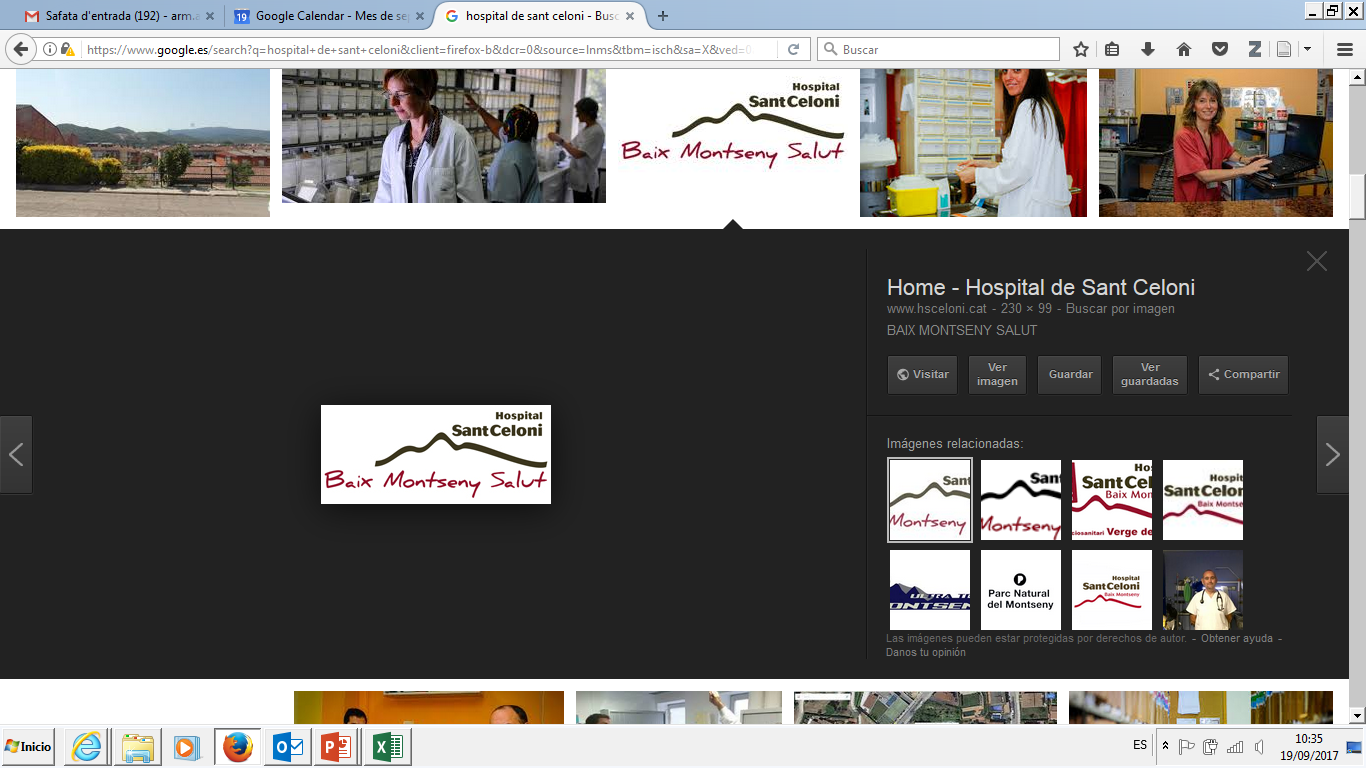 Entitats participants
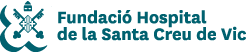 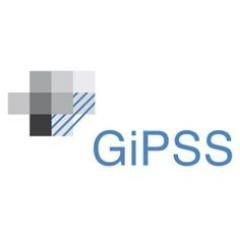 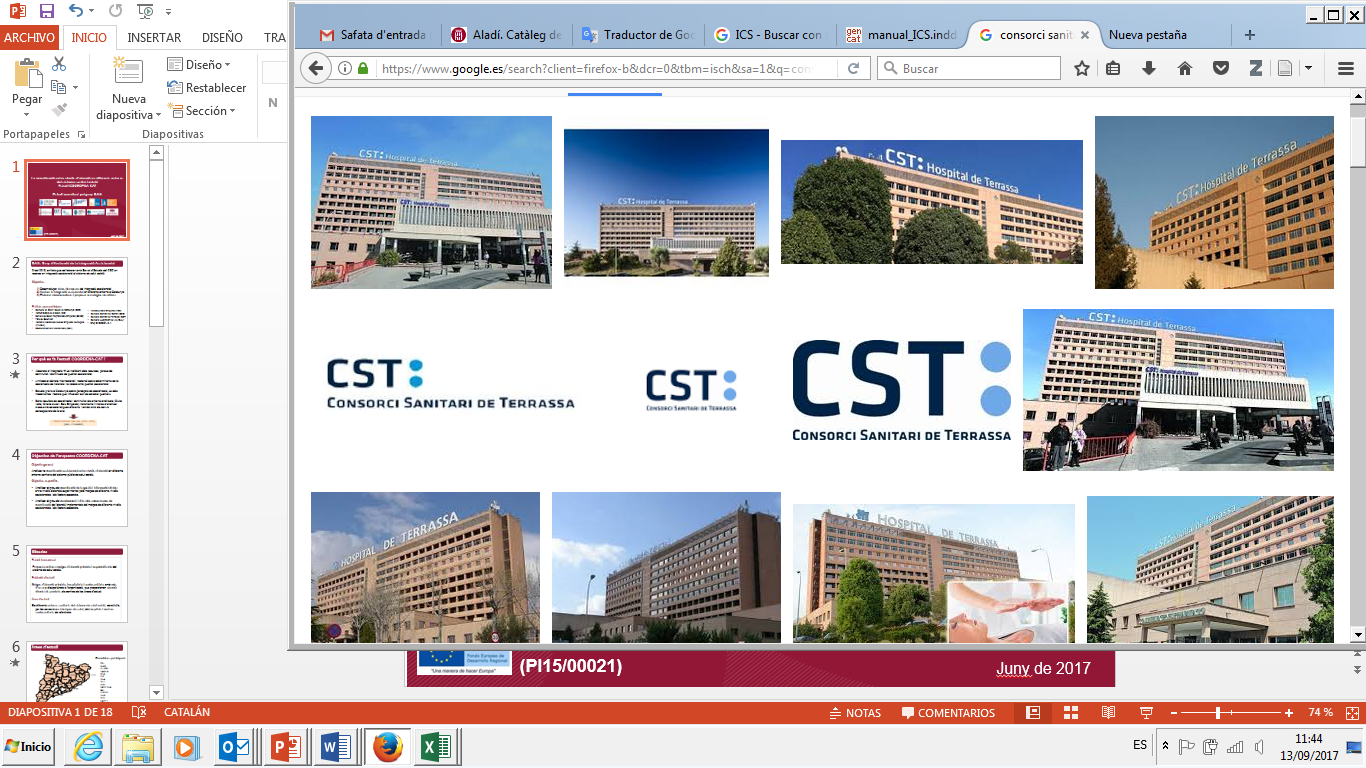 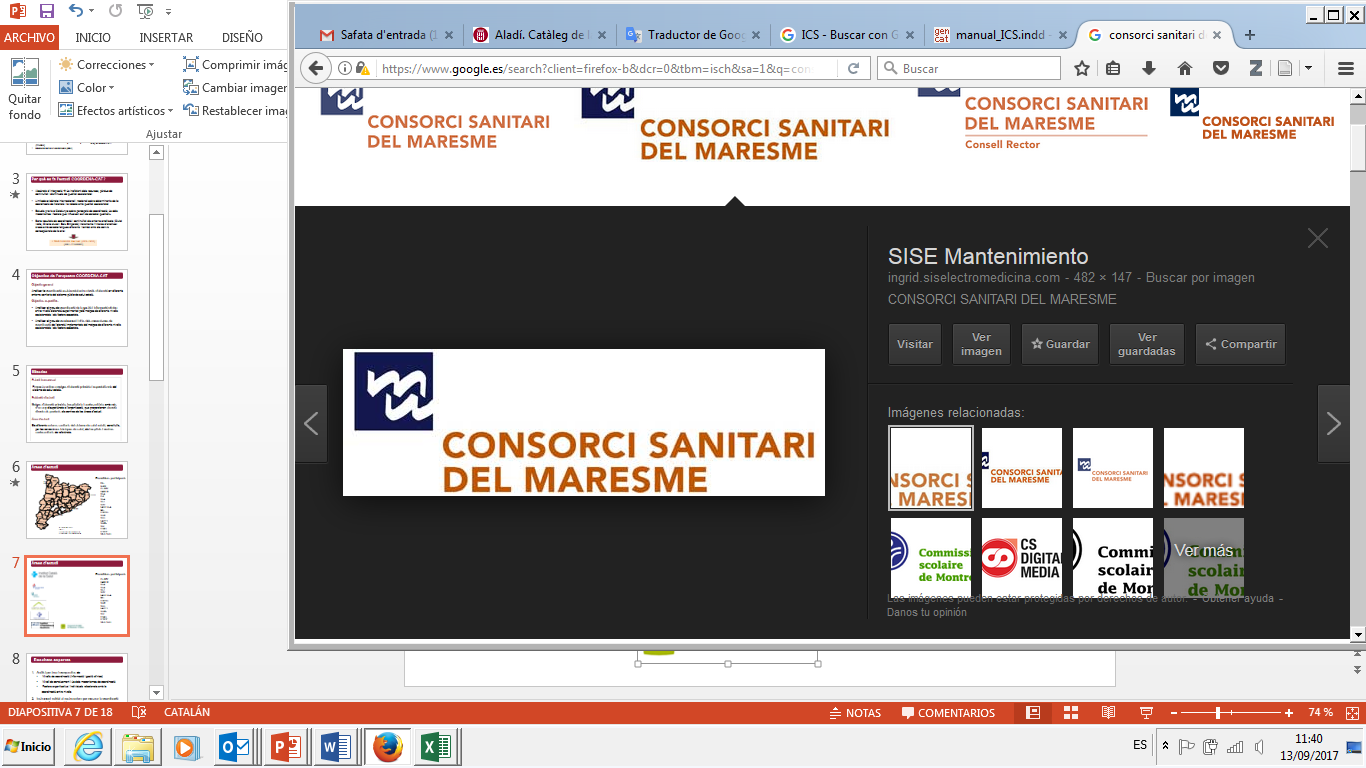 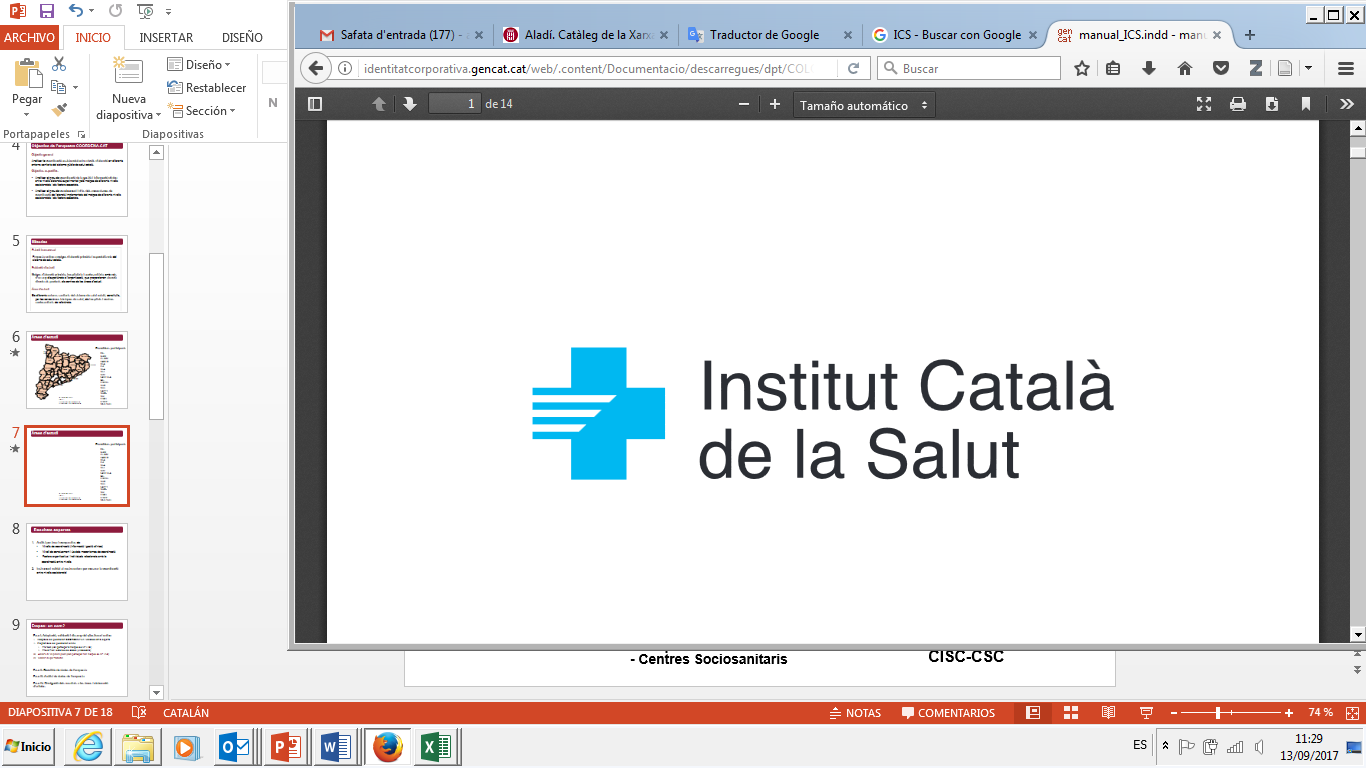 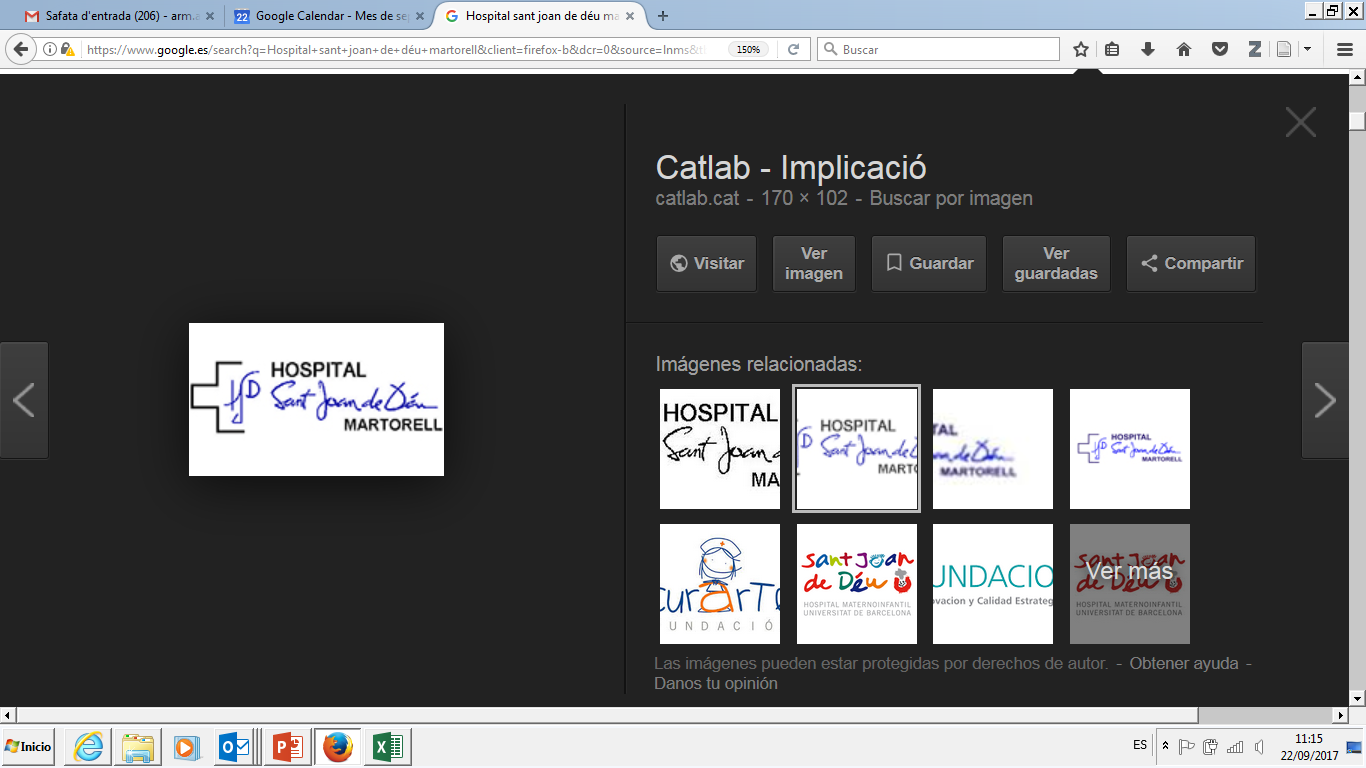 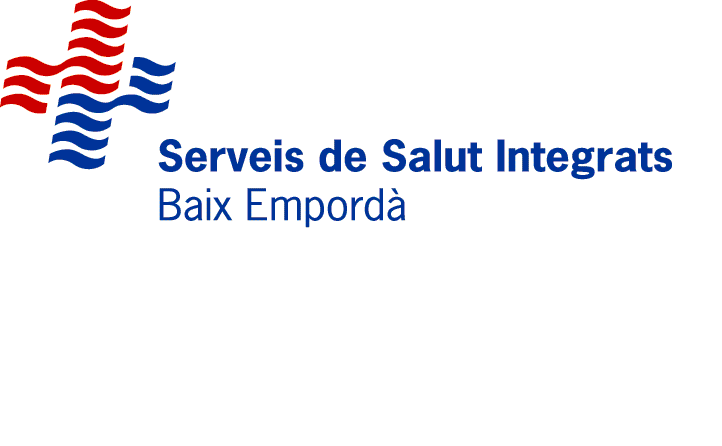 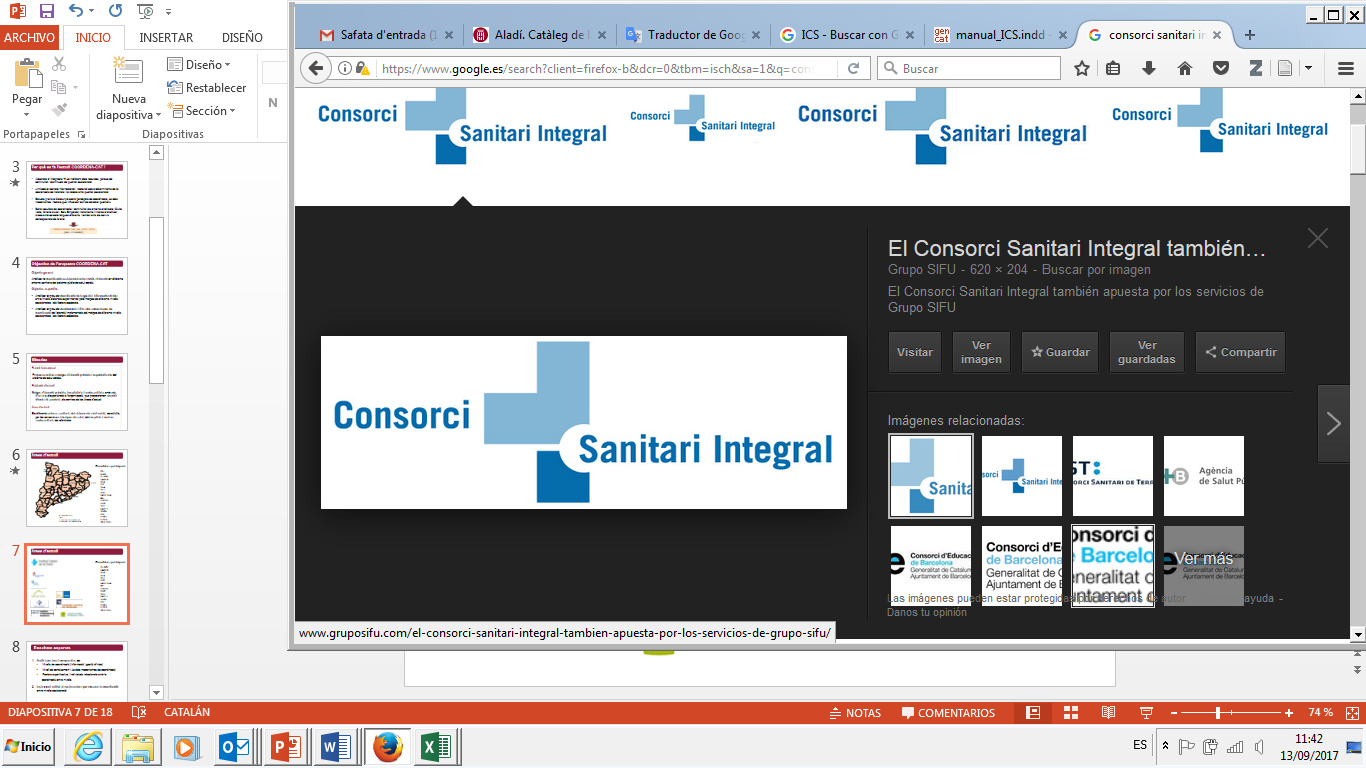 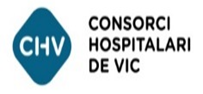 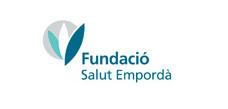 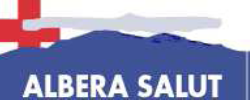 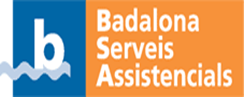 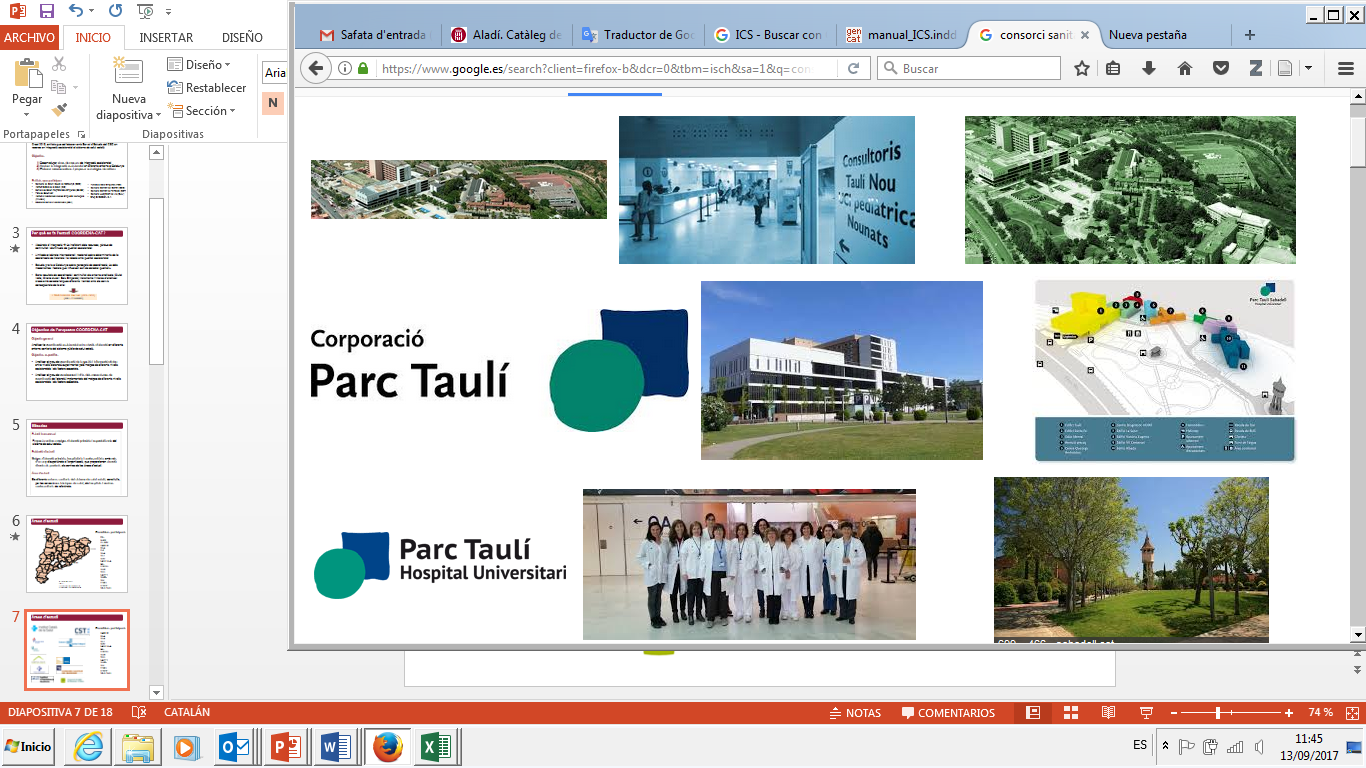 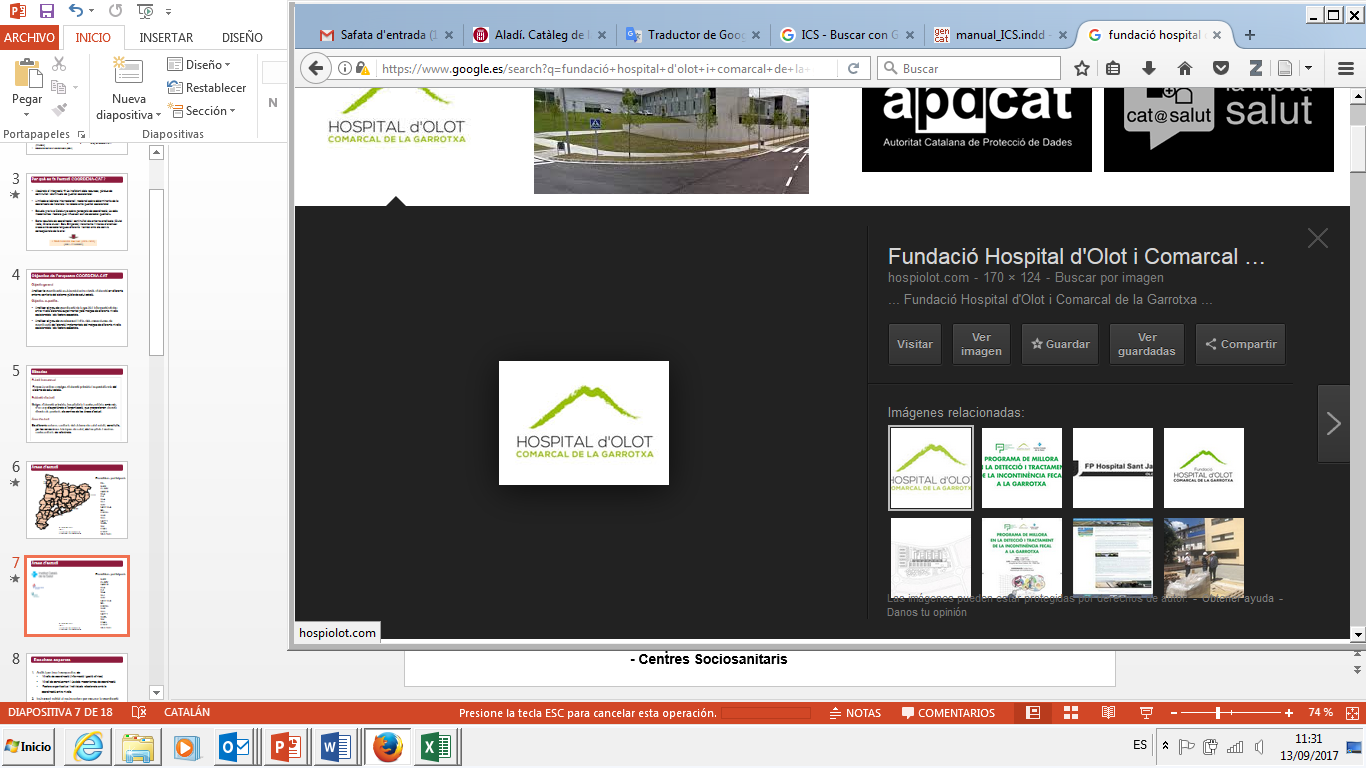 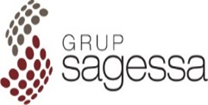 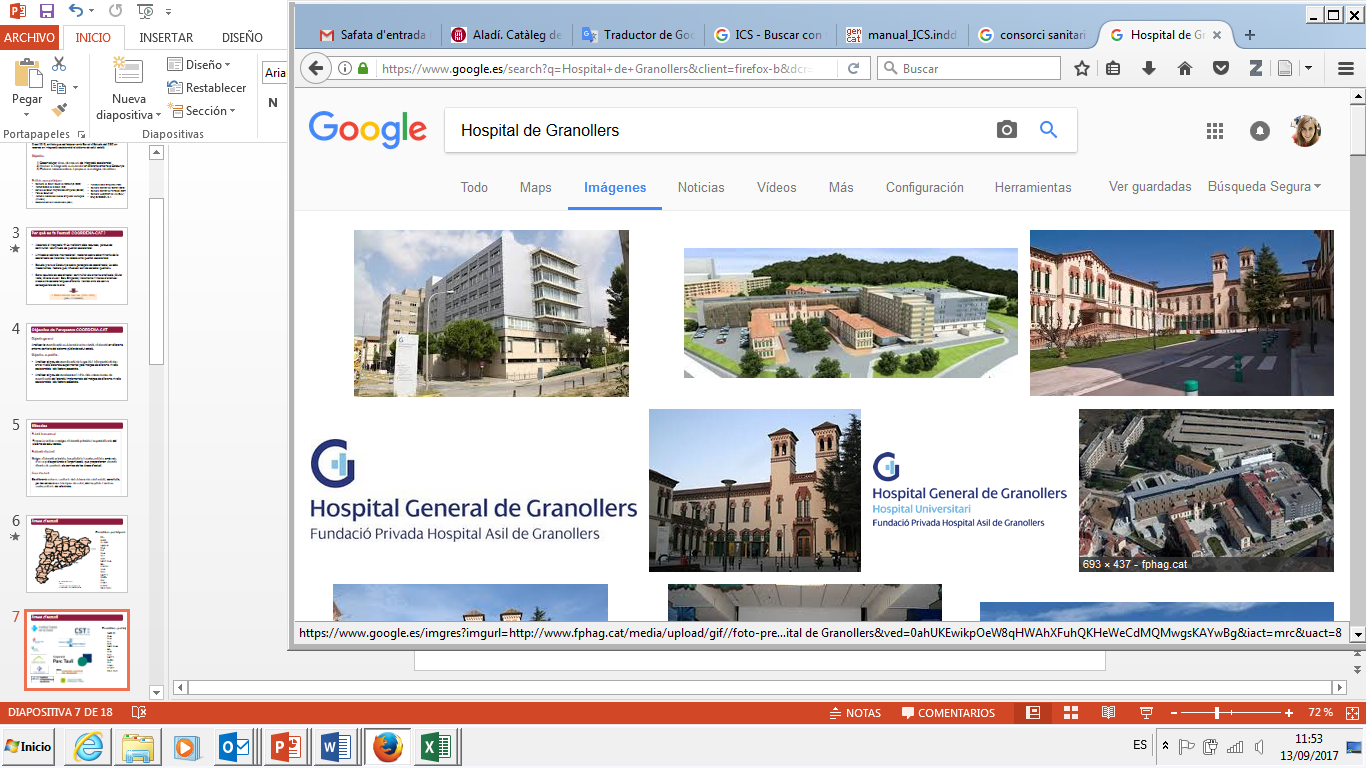 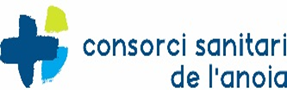 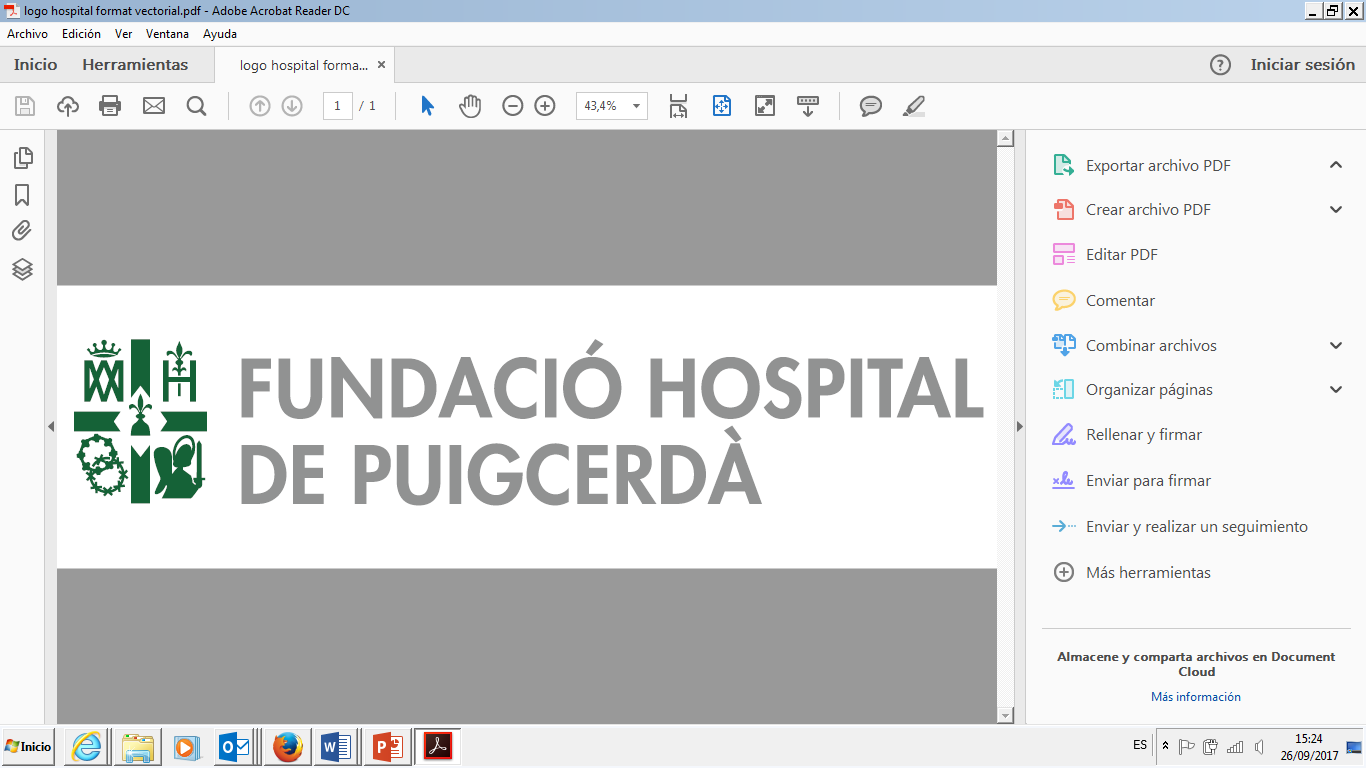 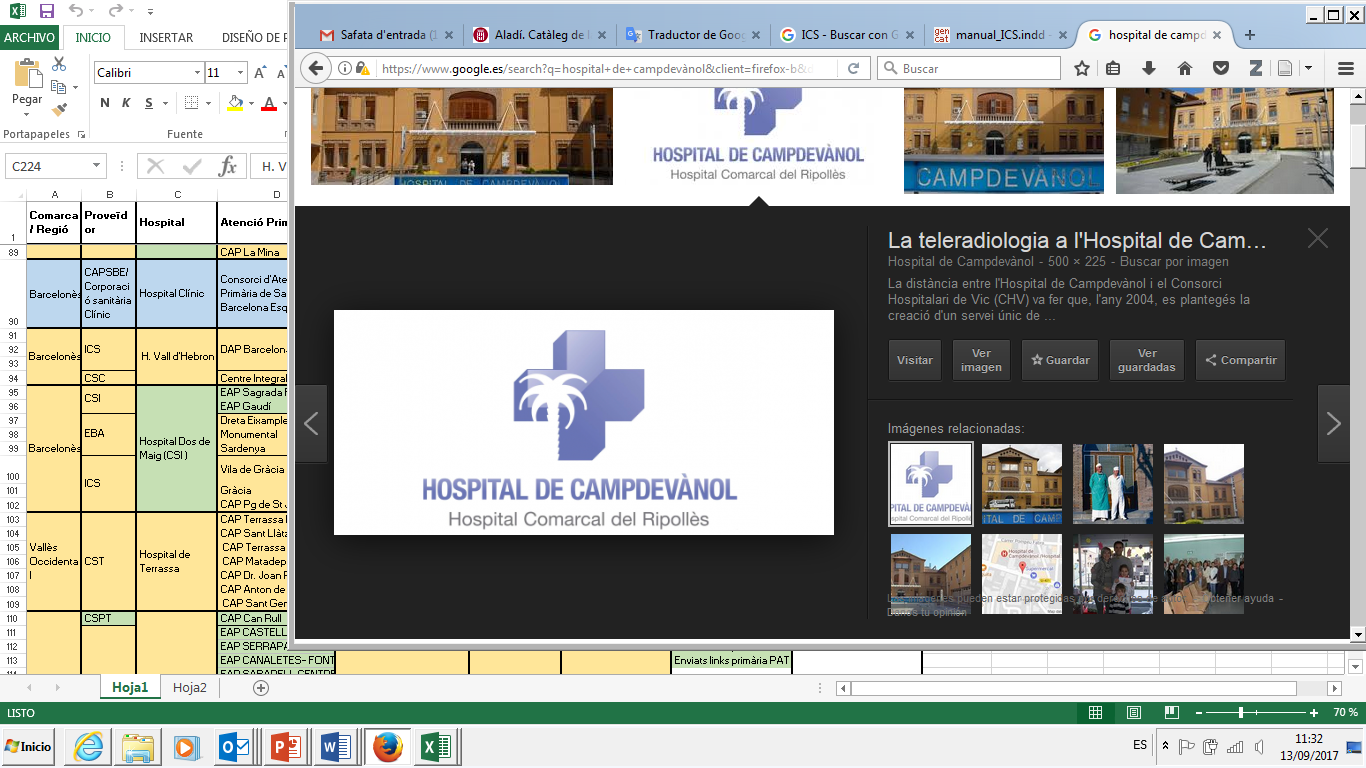 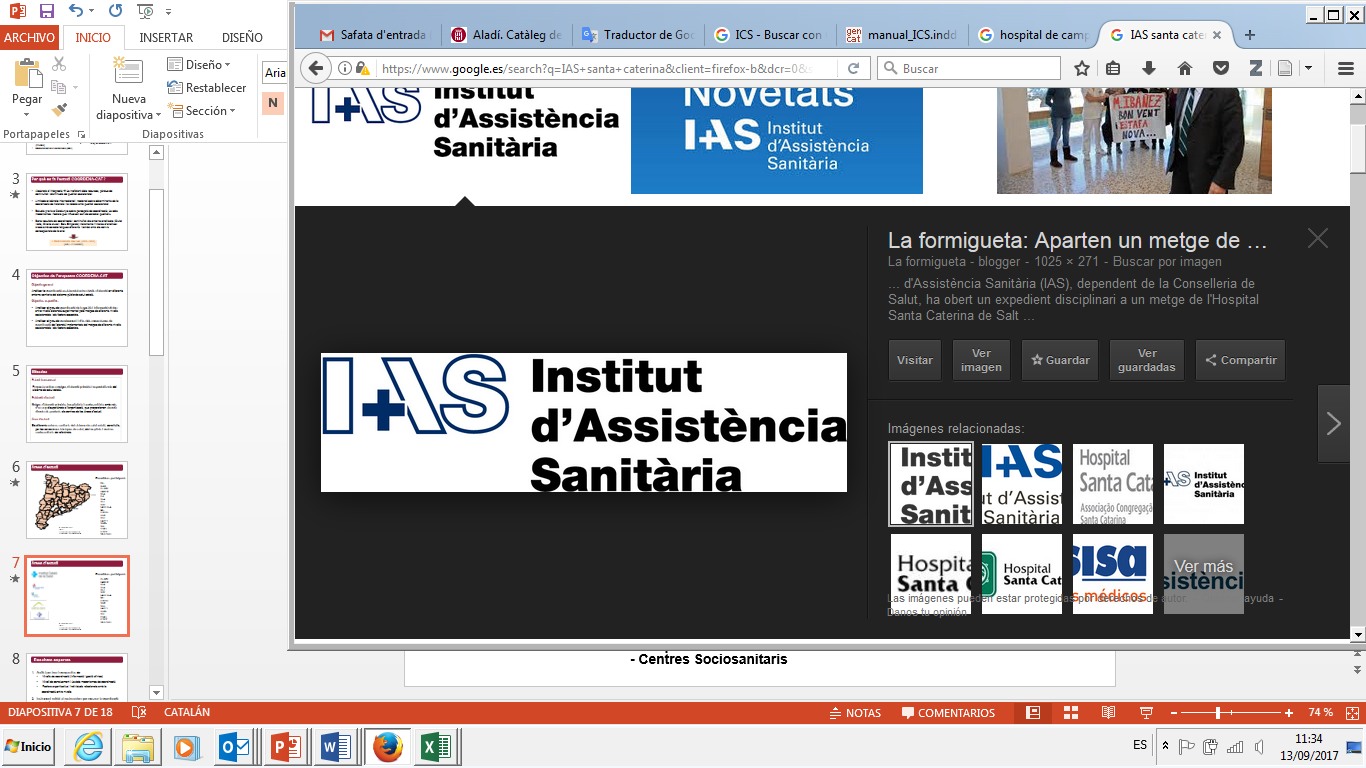 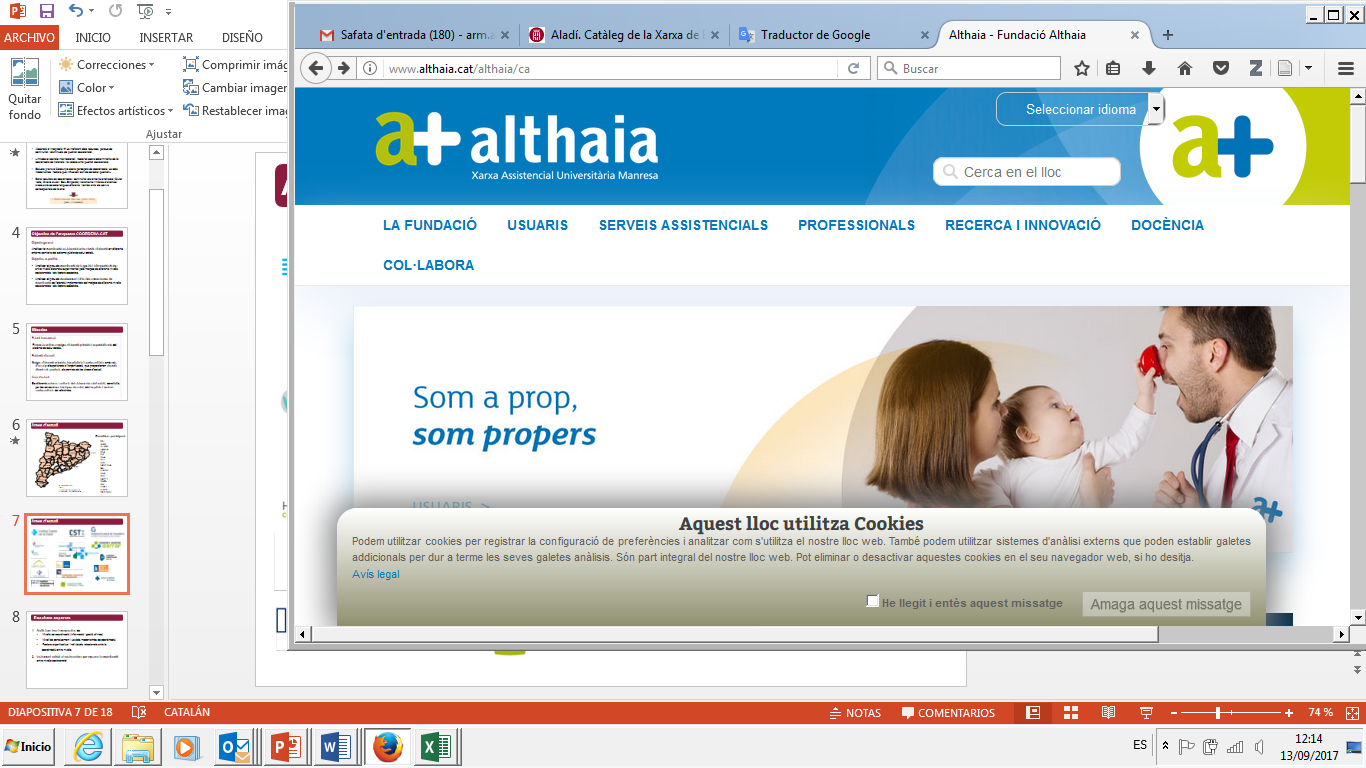 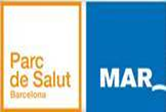 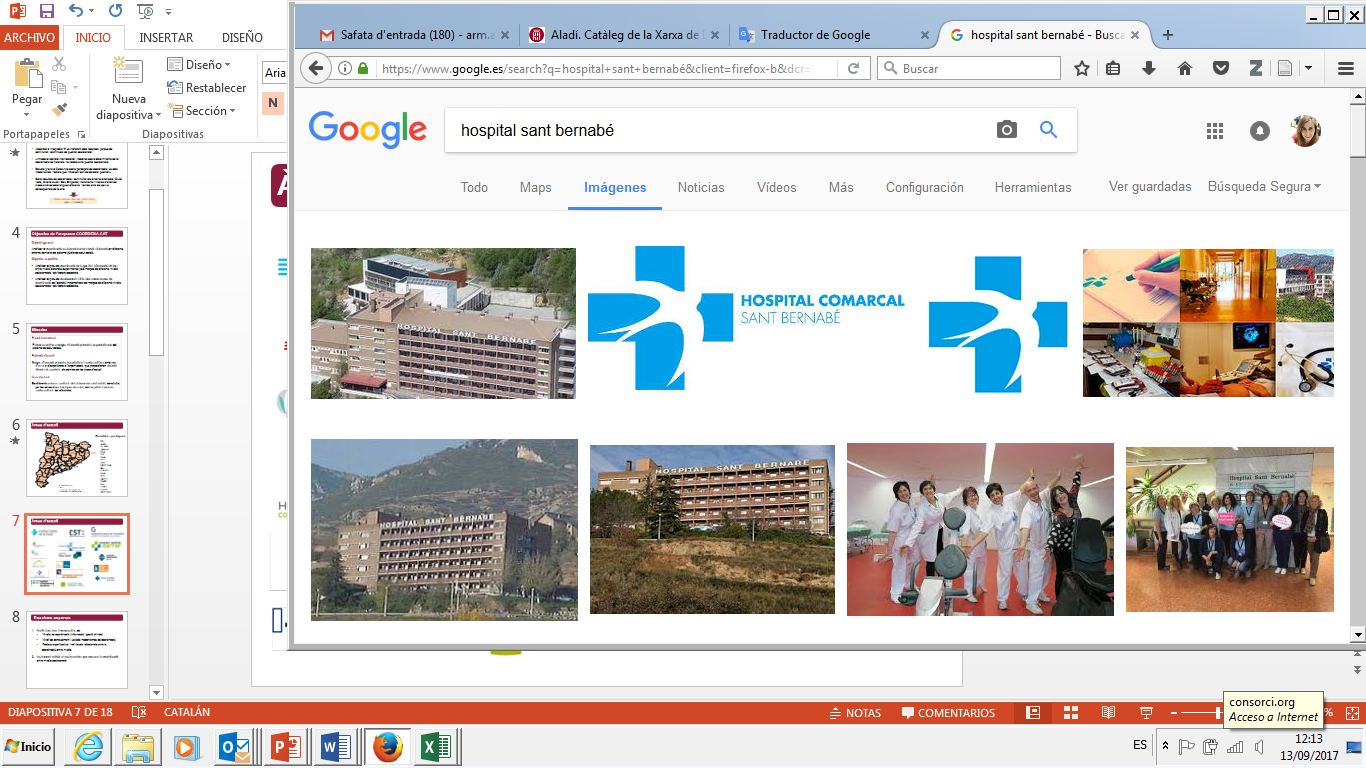 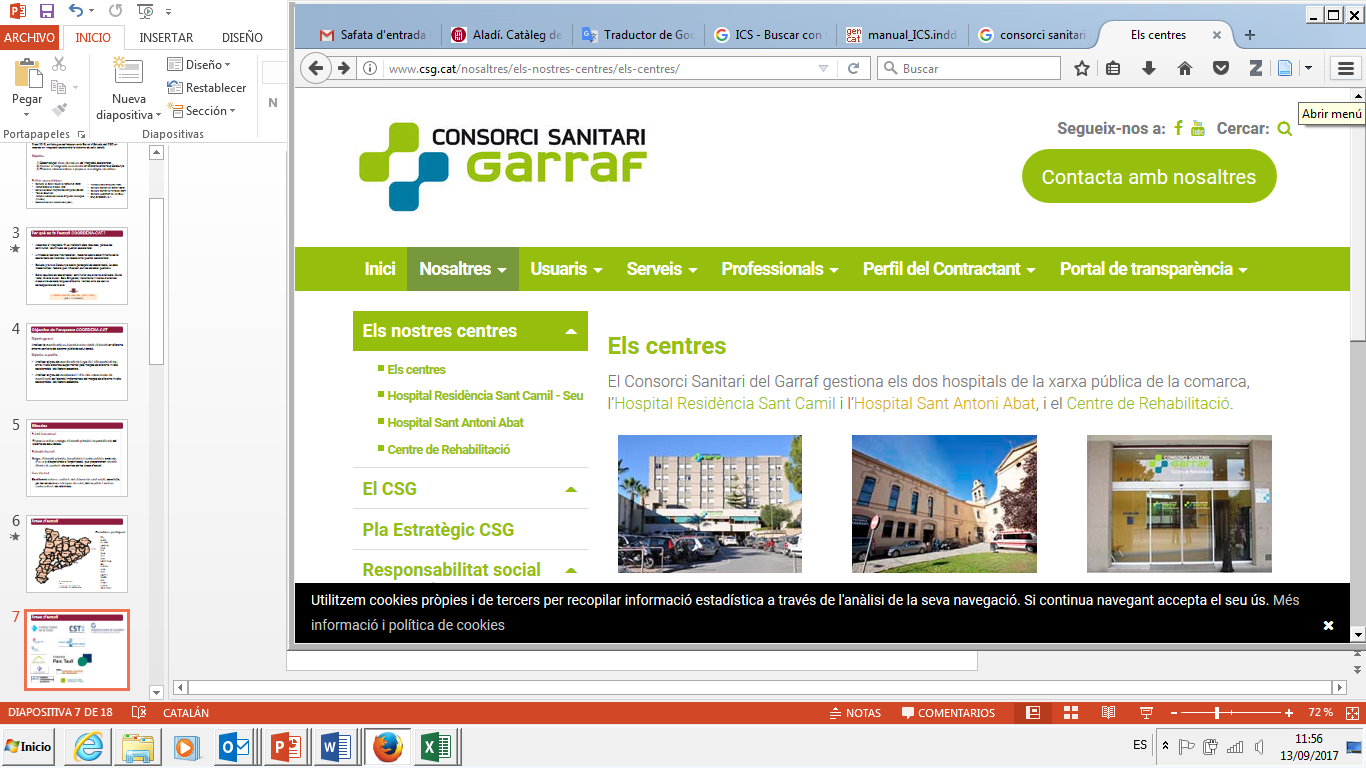 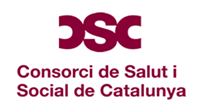 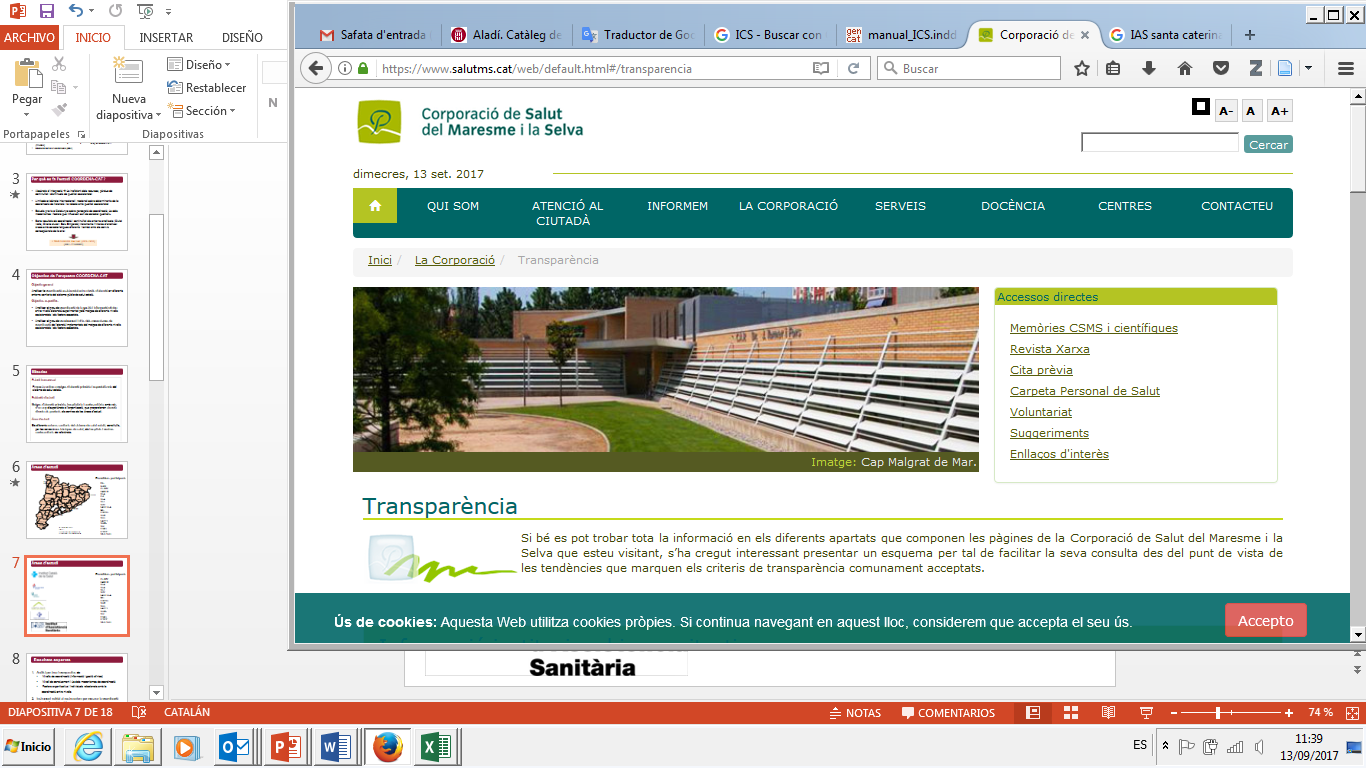 Continguts
Antecedents i marc conceptual
Objectiu i mètodes
Resultats 
Discussió i conclusions
Següents passes
Antecedents
Ràpids avenços en la tecnologia
Augment especialització
Canvis en l’organització de l’atenció


 Augment nombre professionals i serveis involucrats atenció al pacient
Risc de fragmentació de l’atenció
Sobretot, pacients crònics, pluripatològics
Qualitat
 medicacions incompatibles
 Retard en diagnòstic i tractament
 Pèrdua continuïtat assistencial 
Eficiència
 Proves (duplicació) 
 Ús dels serveis (visites innecessàries)
SNS
basat en atenció primària (porta i coordinador)

Intercanvi d’informació, comunicació fluida i acord entre professionals en gestió clínica del pacient
Integració assistencial  prioritat 
Proliferació estratègies en col·laboració entre nivells (organitzacions sanitàries integrades, estratègies de gestió del pacient crònic, etc)
Referències: Øvretveit et al. 2011, McDonald et al. 2007, Saltman et al. 2002
Recerca en integració assistencial del SEPPS i grup GAIA
Catalunya
2004
Marc d’anàlisi


Estudi de casos de 6 OSI a Catalunya (ISCIII, PI04/2688)


Eines d’avaluació de la continuïtat i coordinació (ISCIII, PI08/90154 i ISCIII, PI0/00348)


Anàlisis coordinació i continuïtat a tres entorns diferent grau d’integració (Ciutat Vella, Girona ciutat i Baix Empordà) (ISCIII, PI08/90154 i ISCIII, PI0/00348)
Llatinoamèrica
2016
Per què es fa l’estudi COORDENA-CAT?
Per què es fa l’estudi COORDENA-CAT?
Absència d’integració  ús ineficient dels recursos, pèrdua de continuïtat i disminució de qualitat assistencial

Limitada evidència internacional i nacional sobre determinants de la coordinació de l’atenció i la relació amb qualitat assistencial

Estudis previs a Catalunya sobre percepció de coordinació, ús dels mecanismes i factors que influeixen són de caràcter qualitatiu

Bons resultats de coordinació i continuïtat als entorns analitzats (Ciutat Vella, Girona ciutat i Baix Empordà) incrementa l’interès d’analitzar àrees amb característiques diferents i també amb els canvis conseqüència de la crisi
Estudi COORDENA-CAT (2016-2018)
(ISCIII, PI15/00021)
Marc conceptual:  definició, tipus i factors
Coordinació clínica entre nivells d’atenció

Concertació de tots els serveis necessaris per atendre al pacient al llarg del continu assistencial, de manera que s’harmonitzin i s’assoleixi un objectiu comú, sense conflictes
Factors
Tipus
Coordinació de la informació clínica
Coordinació de la gestió clínica
Factors dels professionals
Característiques demogràfiques i laborals
Actitud davant la feina
Interacció 

Entorn sanitari

Factors organitzatius
Mecanismes de coordinació
Disponibilitat temps
Transferència d’informació
Ús de la informació
Consistència de l’atenció
Seguiment del pacient
Accessibilitat entre nivells
Longest & Young 2000, Vargas et al 2011
Objectiu i mètodes
Objectiu i mètodes
Objectiu específic
Analitzar la coordinació entre nivells d’atenció, el coneixement i ús dels mecanismes de coordinació i factors associats, segons el tipus de gestió de l’àrea.

Disseny
Estudi transversal, basat en enquesta online a
metges/metgesses del sistema sanitari català.

Àrees d’estudi:
Entorns sanitaris del sistema de
salut català (àrees bàsiques de salut, hospitals
i centres sociosanitaris de referència) (n=32)

Mostra 
Metges d'atenció primària, hospitalària
i sociosanitària. N= 3308

Instrument:
Qüestionari COORDENA

Recollida de dades
Octubre – Desembre 2017
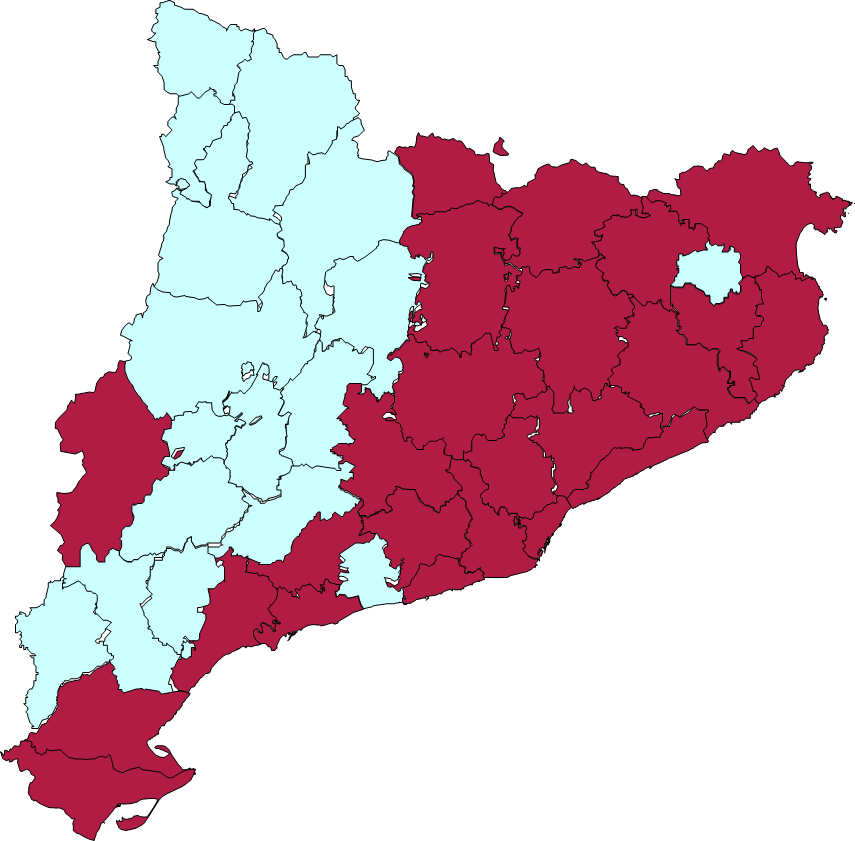 Estructura del qüestionari
Informació per a l’enquestat (consentiment informat)
Dades generals i criteris d’inclusió
Experiència de coordinació entre nivells d’atenció
Coordinació de la informació clínica
Coordinació de la gestió clínica
Consistència de l’atenció
Seguiment entre nivells d’atenció
Accessibilitat entre nivells d’atenció
Percepció general de coordinació entre nivells
Coneixement i ús dels mecanismes de coordinació entre nivells (HC3, HCC, sessions clíniques conjuntes, correu, telèfon, consultes virtuals...)
Suggeriments de millora de la coordinació entre nivells d’atenció
Factors relacionats amb la coordinació entre nivells d’atenció (demogràfics, condicions laborals, organitzatius, actitudinals, inter-relació amb l’altre nivell)
Métodes: anàlisis
Descriptiu (X2), diferències entre grups


Variables explicatives: característiques individuals i organitzatives

 Variables de resultat
Coordinació de la informació clínica
Coordinació de la gestió clínica
Percepció of coordinació entre nivells en l’àrea

Estratificats per àrea
2) Models de regressió de Poisson robusta, relació de resultats amb el tipus d’àrea

Càlculs de raó de prevalences, IC 95%,
 ajustades per:
Anys d’experiència com a metge 
Nivell d’atenció
Tipus d’hospital
Classificació àrees segons gestió de la provisió
Resultats
Participació i descripció de la mostra
Experiència i percepció general de coordinació entre nivells d’atenció
Factors relacionats amb la coordinació entre nivells d’atenció
Coneixement i ús dels mecanismes de coordinació
Nivel de participació  i descripció de la mostra
Percentatge participació, per àrea
Descripció de la mostra
Descripció de la mostra
Experiència i percepció general de coordinació entre nivells d’atenció
Coordinació de la informació clínica entre nivells d’atenció
Transferència i ús de la informació

Coordinació de la gestió clínica entre nivells d’atenció
Consistència de l’atenció, seguiment i accessibilitat

Percepció general de coordinació entre nivells d’atenció
Coordinació de la informació clínica entre nivells d’atenció
Els metges d’AP i AE  compartim informació sobre l’atenció dels pacients que atenem en comú
La informació que compartim és la necessària
Els metges d’AP i AE utilitzem la informació que compartim
1*
Una entitat gestiona l’AE i la majoria de l’AP
Una entitat gestiona l’AE i la minoria de l’AP
Diferents entitats gestionen AE AP
Total
(Sempre/Moltes vegades)      

* PR ajustada per sexe, anys d'experiència com a metge,
 nivell assistencial i tipus d’hospital
Coordinació de la gestió clínica entre nivells d’atenció: Consistència
Estem d’acord amb els tractaments que els metges d’altre nivell han prescrit
No existeixen contraindicacions i/o duplicacions entre els tractaments que els metges d’AP i AE prescrivim
Els metges d’AP i AE definim conjuntament el pla d’atenció dels pacients
No repetim les proves que prèviament han realitzat els metges de l’altre nivell
1*
Una entitat gestiona l’AE i la majoria de l’AP
Una entitat gestiona l’AE i la minoria de l’AP
Diferents entitats gestionen AE AP
Total
(Sempre/Moltes vegades)  
* PR ajustada per sexe, anys d'experiència com a metge,
 nivell assistencial i tipus d’hospital
Coordinació de la gestió clínica entre nivells d’atenció: Seguiment
Els metges d’AP deriven els pacients a l’AE quan és adequat
Els metges d’AE retornen els pacients a l’AP per al seu seguiment quan és adequat
Els metges d’AE fan recomanacions al metge d’AP sobre el seguiment dels pacients
Els metges d’AP consulten els dubtes sobre el seguiment dels pacients als metges d’AE
1*
Una entitat gestiona l’AE i la majoria de l’AP
Una entitat gestiona l’AE i la minoria de l’AP
Diferents entitats gestionen AE AP
Total
(Sempre/Moltes vegades)      

* PR ajustada per sexe, anys d'experiència com a metge,
 nivell assistencial i tipus d’hospital
Coordinació de la gestió clínica entre nivells d’atenció: Accessibilitat
En ser derivat de forma ordinària a l’AE, el pacient no espera molt de temps fins el dia de la consulta
En ser derivat de forma preferent a l’AE, el pacient no espera molt de temps fins al dia de la consulta
Després de ser retornat a l’AP, el pacient no espera molt de temps fins al dia de la consulta
1*
Una entitat gestiona l’AE i la majoria de l’AP
Una entitat gestiona l’AE i la minoria de l’AP
Diferents entitats gestionen AE AP
Total
(Sempre/Moltes vegades)      

* PR ajustada per sexe, anys d'experiència com a metge,
 nivell assistencial i tipus d’hospital
Percepció general de la coordinació entre nivells d’atenció
Crec que l’atenció entre els metges d’AE i AP al territori està coordinada
1*
Una entitat gestiona l’AE i la majoria de l’AP
Una entitat gestiona l’AE i la minoria de l’AP
Diferents entitats gestionen AE AP
Total
(Sempre/Moltes vegades)      

* PR ajustada per sexe, anys d'experiència com a metge,
 nivell assistencial i tipus d’hospital
Motius percepció general de coordinació positiva
Una entitat gestiona l’AE i la majoria de l’AP
Una entitat gestiona l’AE i la minoria de l’AP
Diferents entitats gestionen AE AP
Factors relacionats amb la coordinació entre nivells d’atenció
Factors d’interacció entre metges
Factors organitzatius
Factors relacionats: Interacció entre metges
Confiança en les habilitats clíniques
Influència de la pràctica assistencial de l’altre nivell
Metge d’AP responsable del seguiment
Coneixement personal
1*
Una entitat gestiona l’AE i la majoria de l’AP
Una entitat gestiona l’AE i la minoria de l’AP
Diferents entitats gestionen AE AP
Total
(Sempre/Moltes vegades)      

* PR ajustada per sexe, anys d'experiència com a metge,
 nivell assistencial i tipus d’hospital
Factors relacionats: Organitzatius
Existència d’objectius orientats a coordinació
Els directius faciliten la coordinació
Temps suficient per a la coordinació
Visita dels metges AE als CAPs
1*
Una entitat gestiona l’AE i la majoria de l’AP
Una entitat gestiona l’AE i la minoria de l’AP
Diferents entitats gestionen AE AP
Total
(Sempre/Moltes vegades)      

PR ajustada per sexe, anys d'experiència com a metge, nivell assistencial i tipus d’hospital
a PR ajustada per sexe, anys d'experiència com a metge i tipus d’hospital, 
  sobre el total dels metges d’AE
Coneixement i ús dels mecanismes de coordinació existents al territori
Coneixement dels mecanismes de coordinació de la informació clínica
HC compartida de Catalunya (HC3)
HC compartida del centre
1*
Una entitat gestiona l’AE i la majoria de l’AP
Una entitat gestiona l’AE i la minoria de l’AP
Diferents entitats gestionen AE AP
Total
(Sí)      

* PR ajustada per sexe, anys d'experiència com a metge,
 nivell assistencial i tipus d’hospital
Coneixement dels mecanismes de coordinació de la informació clínica
Interconsultes virtuals a través de la HC
Interconsultes per correu electrònic
Interconsultes per telèfon
1*
Una entitat gestiona l’AE i la majoria de l’AP
Una entitat gestiona l’AE i la minoria de l’AP
Diferents entitats gestionen AE AP
Total
(Sí)      

* PR ajustada per sexe, anys d'experiència com a metge,
 nivell assistencial i tipus d’hospital
Coneixement dels mecanismes de coordinació de la gestió clínica
Sessions clíniques conjuntes per a la discussió de casos
Protocols, rutes o guies de pràctica clínica compartides
Gestor/es de casos o infermer/es d’enllaç
1*
Una entitat gestiona l’AE i la majoria de l’AP
Una entitat gestiona l’AE i la minoria de l’AP
Diferents entitats gestionen AE AP
Total
(Sí)      

* PR ajustada per sexe, anys d'experiència com a metge,
 nivell assistencial i tipus d’hospital
Ús freqüent dels mecanismes de coordinació de la informació clínica
HC compartida de Catalunya (HC3)
HC compartida del centre
1*
Una entitat gestiona l’AE i la majoria de l’AP
Una entitat gestiona l’AE i la minoria de l’AP
Diferents entitats gestionen AE AP
Total
(Freqüent: diàriament)      

* PR ajustada per sexe, anys d'experiència com a metge,
 nivell assistencial i tipus d’hospital
Ús freqüent dels mecanismes de coordinació de la informació clínica
Interconsultes virtuals a través de la HC
Interconsultes per telèfon
Interconsultes per correu electrònic
1*
Una entitat gestiona l’AE i la majoria de l’AP
Una entitat gestiona l’AE i la minoria de l’AP
Diferents entitats gestionen AE AP
Total
(Freqüent: diàriament i setmanalment)      

* PR ajustada per sexe, anys d'experiència com a metge,
 nivell assistencial i tipus d’hospital
Ús freqüent: mecanismes de coordinació de gestió clínica
Sessions clíniques conjuntes per a discussió de casos a
Protocols, o guies de pràctica clínica compartides b
Gestor/es de casos o infermer/es d’enllaç b
Els metges d’AP són avisats quan els seus pacients són donats d’alta de l’hospital c
1*
a (Freqüent: diàriament, setmanalment i mensualment)
b (Freqüent: diàriament i setmanalment)
c (Sempre/moltes vegades)

* PR ajustada per sexe, anys d'experiència com a metge,
 nivell assistencial i tipus d’hospital
Una entitat gestiona l’AE i la majoria de l’AP
Una entitat gestiona l’AE i la minoria de l’AP
Diferents entitats gestionen AE AP
Total
Discussió
Poques avaluacions sobre coordinació clínica en entorns sanitaris amb diferents models de gestió

Elevada experiència de coordinació de la informació i de la gestió clínica, però s’observen àrees de millora comunes en tots els entorns sanitaris:

Transferència d’informació
Definició conjunta del pla d’atenció
Consulta de dubtes i retroalimentació per al seguiment del pacient
Accessibilitat a l’AE

Existència d’objectius orientats a la coordinació
Disponibilitat de temps per coordinar-se
Coneixement personal entre metges
Freqüència d’ús dels mecanismes de coordinació
Baixa percepció de coordinació entre nivells al territori
Discussió
Millors resultats de coordinació (ajustats) a les àrees de gestió integrada:
 Percepció de coordinació 
 Transferència d’informació,
comunicació del seguiment i accessibilitat
Una entitat gestiona AE i la minoria de l’AP
Coneixement personal, HCC, Interconsultes
Esforços de coordinació amb tot el territori equiparables a les àrees integrades vs. desiguals d’entitats amb minoria AP
No s’observen diferencies significatives en l'experiència de coordinació entre àrees integrades i amb múltiples proveïdors
Discussió
Millors resultats de coordinació (ajustats) a les àrees de gestió integrada:
 Percepció de coordinació 
 Transferència d’informació,
comunicació del seguiment i accessibilitat
Una entitat gestiona AE i la minoria de l’AP
Coneixement personal, HCC, Interconsultes
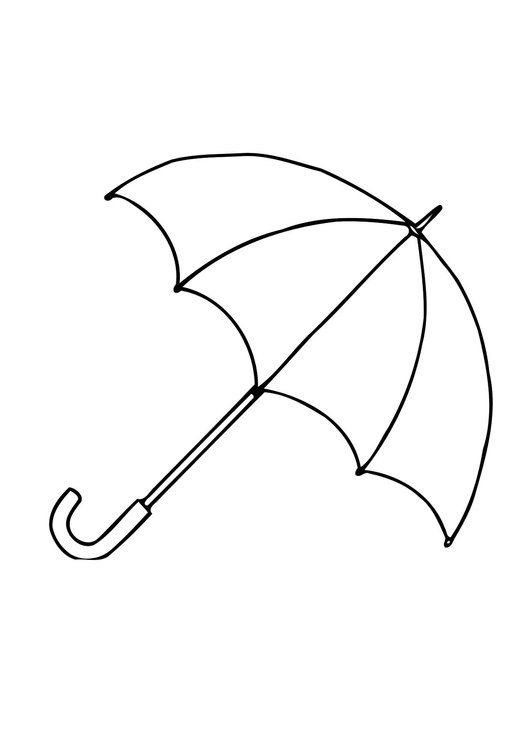 No s’observen diferencies significatives en l'experiència de coordinació entre àrees integrades i amb múltiples proveïdors
SNS
Discussió
Millors resultats de coordinació (ajustats) a les àrees de gestió integrada:
 Percepció de coordinació 
 Transferència d’informació,
comunicació del seguiment i accessibilitat
Una entitat gestiona AE i la minoria de l’AP
Coneixement personal, HCC, Interconsultes
Majors diferències a nivell individual i de servei que tipus de gestió
No s’observen diferencies significatives en l'experiència de coordinació entre àrees integrades i amb múltiples proveïdors
Conclusions
Els resultats indiquen diferències en la coordinació clínica i en l’existència de mecanismes de coordinació segons el model de gestió, apuntant a possibles desigualtats en la qualitat de l’atenció entre i intra territoris
 
Es detecta la necessitat d’implementar fórmules de col·laboració que permetin fixar objectius, estratègies i mecanismes comunes entre diferents proveïdors del territori

Es detecten àrees de millora que es podrien avaluar de forma periòdica

Falta evidència sobre la relació amb la qualitat assistencial
Properes passes
Aprofundir l’anàlisi comparativa d’experiències, percepció de coordinació clínica, coneixement i ús de mecanismes i factors associats entre àrees d’estudi, segons:
Tipus de gestió
altres característiques rellevants (especialitats..)

Analitzar el coneixement i característiques, dificultats en l’ús dels mecanismes de coordinació i suggeriments per a la millora de la coordinació clínica  (en general i per nivells d’atenció i àrees)


Analitzar la relació amb la qualitat assistencial.
Referències
Longest BB, Young, G. Coordination and coummunication. In: Delmar, editor. Health Care Management. New York2000. p. 210-43.
Aller MB, Vargas I, Coderch J, Calero S, Cots F, Abizanda M, et al. Development and testing of indicators to measure coordination of clinical information and management across levels of care. BMC Health Serv Res. 2015;15:323.
Shortell SM, Gillies, RR, Anderson DA  et al. Remaking health care in America. Hosp Health Netw. 1996. p. 70:43-4. 46, 48
Baxter S, Johnson M, Chambers D, Sutton A, Goyder E, Booth A. Understanding new models of integrated care in developed countries: a systematic review. Heal Serv Deliv Res
Breton M, Pineault R, Levesque J, Roberge D, Borgès R, Silva D, et al. Reforming healthcare systems on a locally integrated basis : is there a potential for increasing collaborations in primary healthcare ? BMC Health Serv Res. 2013;13(262). 
Bayona X, Romano J, Peris A. Modelos de gestión según el proveedor y sus efectos en la dinámica de los equipos de atención primaria en Cataluña. Rev Esp Salud Pública. 2019;93:1–16. 
Marimon-Suñol S, Rovira-Barberà M, Acedo-Anta M, Nozal-Baldajos MA, Guanyabens-Calvet J. Historia Clínica Compartida en Cataluña. Med Clin (Barc). 2010;134(Supl 1):45–8. 
Kneck Å, Flink M, Frykholm O, Kirsebom M, Ekstedt M. The Information Flow in a Healthcare Organisation with Integrated Units. Int J Integr Care. 2019;19(3):1–10. 
Mitchell GK, Burridge L, Zhang J, Donald M, Scott IA, Dart J, et al. Systematic review of integrated models of health care delivered at the primary–secondary interface: how effective is it and what determines effectiveness? Aust J Prim Health. 2015;21(4):391.
Prætorius T, Becker MC. How to achieve care coordination inside health care organizations: Insights from organization theory on coordination in theory and in action. Int J Care Coord. 2015;18(4):85–92. 
Vázquez M-L, Vargas I. Organizaciones sanitarias integradas: Un estudio de casos. 1a Edcición. Barcelona: Consorci Hospitalari de Catalunya. 2007. 260 p.
Henao D, Vázquez ML, Vargas I. Factores que influyen en la coordinación entre niveles asistenciales según la opinión de directivos y profesionales sanitarios. Gac Sanit. 2009;23(4):280–6. 
Esteve-Matalí L, Vargas I, Sánchez E, Ramon I, Plaja P, Vázquez ML. Differences in clinical coordination across healthcare levels experienced by primary and secondary care doctors of the Catalan National Health System and associated factors. BMC Health Services Research. 2019, under review.
MOLTES GRÀCIES PER L’ATENCIÓ
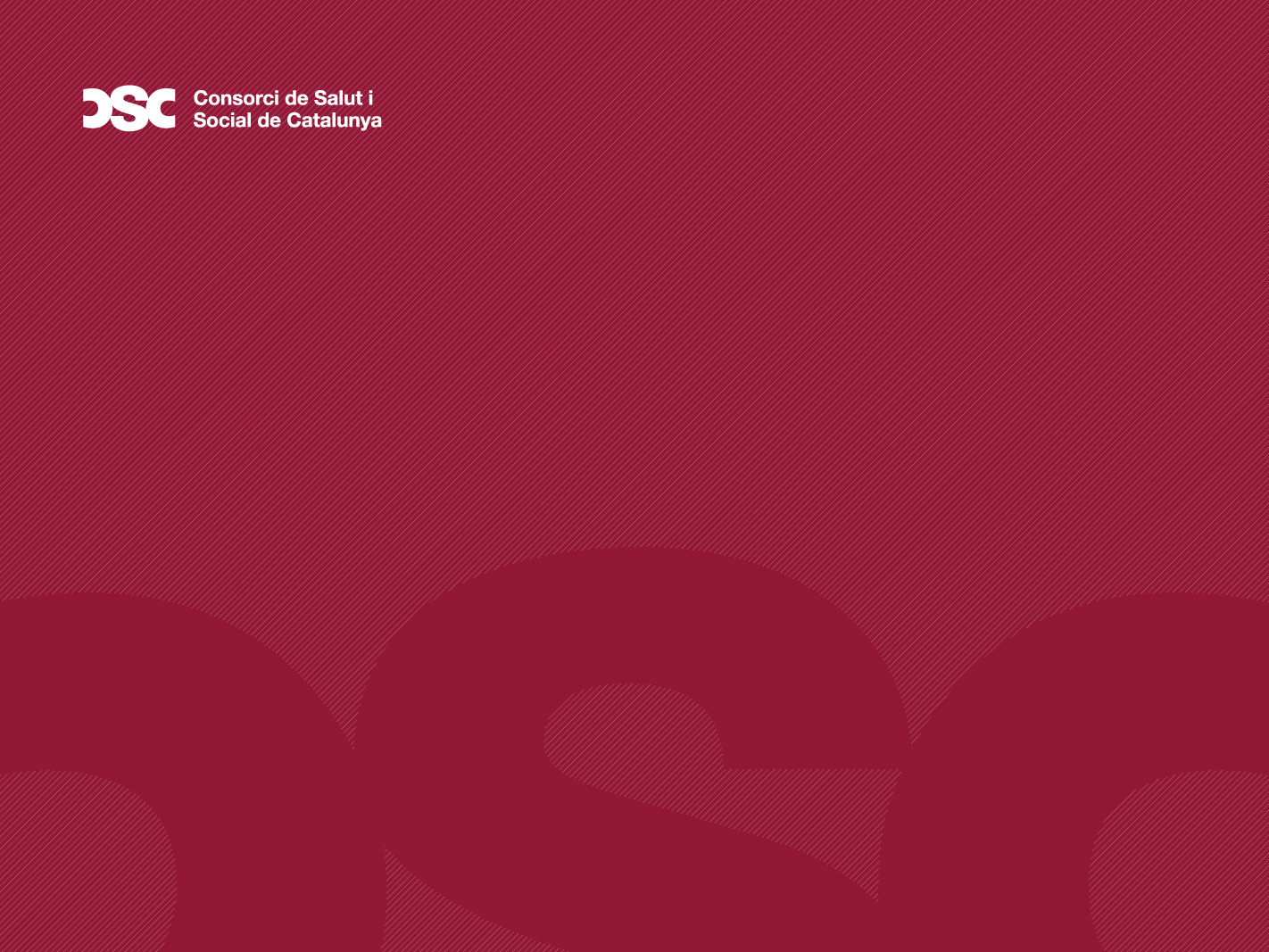 Participants en l’enquesta:

Institut Català de la Salut (ICS): Rosa Morral, Clara Pareja, Núria Martínez
DAPGirona: Esteve Avellana, Concepció Morera
DAP Metro Nord: Victòria Sabaté, Esther Badia, Alexandra Martínez
DAP Terres de l’Ebre: Carina Aguilar
DAP Alt Pirineu: Victòria Estrada
DAP Tarragona: Josep Basora
DAP Catalunya Central: Joaquim Verdaguer
SAP Dreta (BCN): MªAntònia Llauger
SAP Litoral (BCN): Mireia Boixadera
SAP Muntanya (BCN): MªJosep López Dolcet
SAP Baix Llobregat Centre: MªJesús Megido
SAP Alt Penedès-Garraf-Baix Llobregat Nord: Miquel Perona

Institut d’Assistència Mèdica Empleats Municipals (PAMEM): Mercè Abizanda
Consorci de Salut i Social de Catalunya (CSC): Anna Ribera, Benito Fontecha
Albera Salut
EAP Sardenya: Jaume Sellarés Sallas.
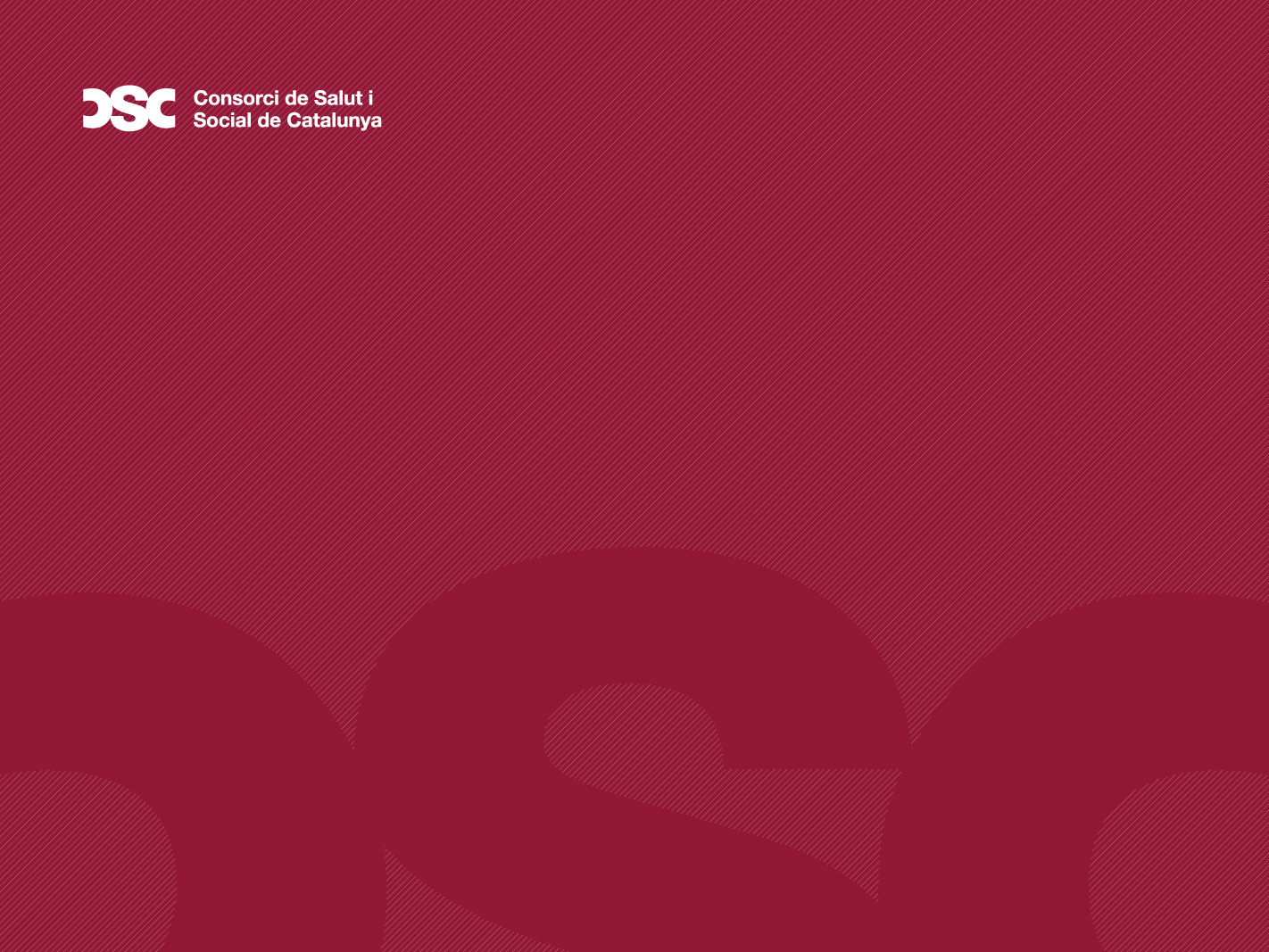 a
Participants en l’enquesta:

Serveis de Salut Integrats Baix Empordà (SSIBE): Elvira Sánchez, Jordi Coderch
Parc de Salut Mar (PS-Mar): Francesc Cots
Badalona Serveis Assistencials (BSA): Àngels Avecilla, Santiago Tomàs
Fundació Salut Empordà (FSE): Pere Plaja
Consorci Sanitari de l’Anoia: Marta Banqué
Consorci Sanitari de Terrassa (CST): Elena Medarde
Consorci Hospitalari de Vic (CHV): Isabel Ramon, Pere Roure
Grup SAGESSA, S.A: Lluís Colomés
Institut d’Assistència Sanitària (IAS): Josep Costa
Fundació Hospital d’Olot Comarcal de la Garrotxa (FHOCG): Glòria Bassets
Consorci Sanitari del Maresme (CSM): Emili Burdoy
Consorci Sanitari del Garraf (CSG): Laura Giménez
Hospital de Campdevànol: Antoni Radovan
Consorci Sanitari del Maresme i la Selva (CSMS): Marcel Prats
Consorci Sanitari Integral (CSI): Juan Francisco Pajares
Corporació Sanitària Parc Taulí: Núria Fernández, Cristina Carod, Encarna Ramos
Fundació Privada Hospital de Granollers: Isabel Jiménez
Fundació Althaia: Anna Arnau
Hospital Sant Bernabé: Miquel vila
Hospital de Puigerdà: Xavier Albalat, Anna Hernández
Fundació Hospital Sant Joan de Déu- Martorell: Rafael Gómez
Gestió i Prestació de Serveis de Salut (GiPSS): Rami Qanneta
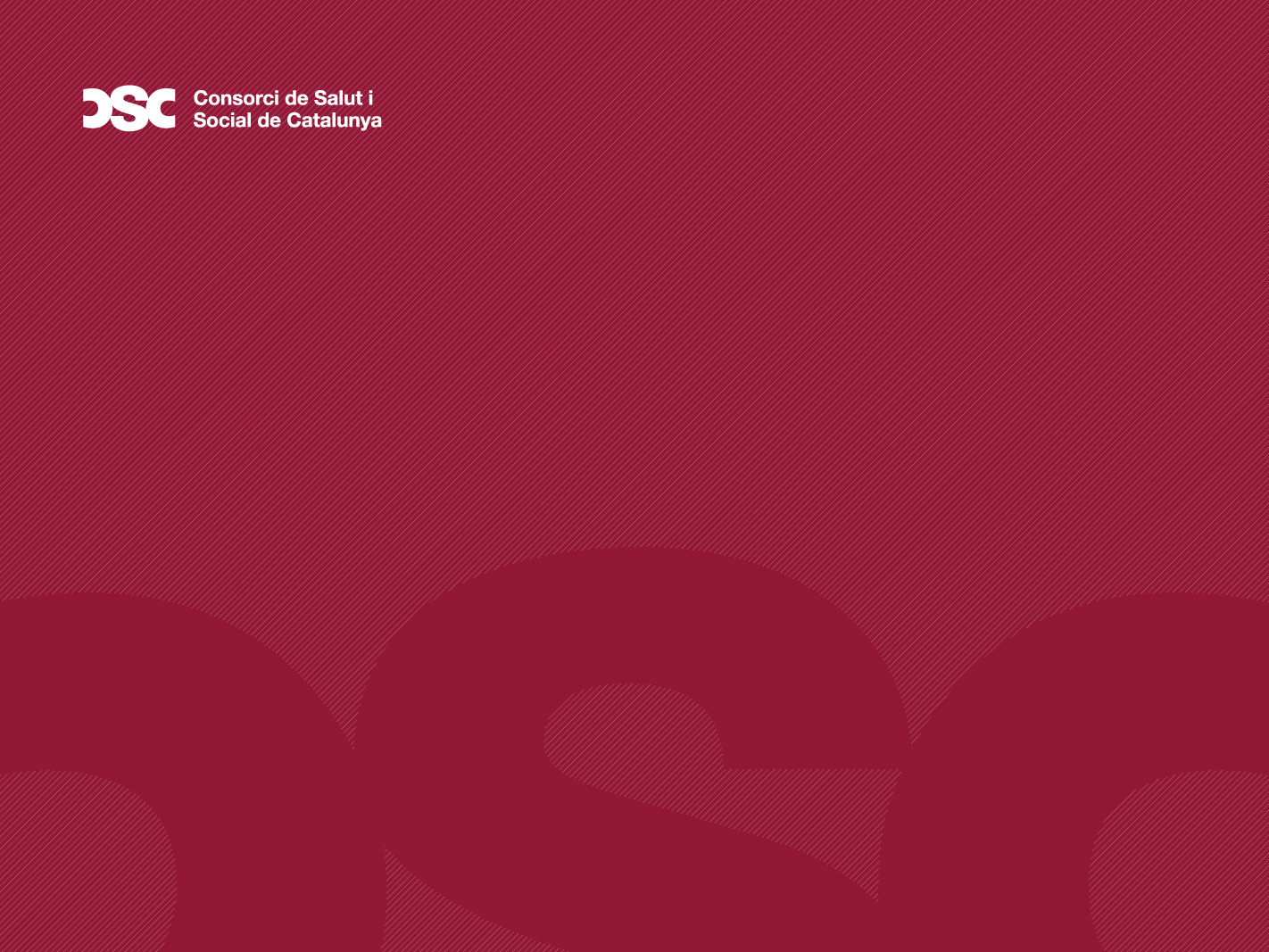 Participants en l’enquesta:


Hospital Josep Trueta: Elena Álvarez
Hospital Germans Trias i Pujol: Josep Mª Mòdol, Agustín Urrutia
Hospital Vall d’Hebron: César Velasco, Yolima Cossio
Hospital de Bellvitge: Ana Álvarez
Hospital Joan XXIII: Alfredo García
Hospital Verge de la Cinta: Josep Solé
Hospital Arnau de Vilanova: Glòria Falcon